Πως Διδάσκω Έννοιες, Φυσικά Μεγέθη, Νόμους
Κων/νος Στεφανίδης
20/10/2015
Δομικοί Λίθοι
Οι δομικοί λίθοι των Φυσικών Επιστημών


Έννοιες ,  φ. Μεγέθη,  Νόμοι,     Διαδικασίες

Είδη ροής,    Παροχή,           Bernoulli,  Επίλυση προβλημάτων
Κων/νος Στεφανίδης
20/10/2015
Πορεία διδασκαλίας
Πλαίσιο μαθήματος (στόχοι, ενδιαφέρον, ..)

Εισαγωγή εννοιών – διαδικασιών - στρατηγικών

Εφαρμογή 

Αξιολόγηση
Κων/νος Στεφανίδης
20/10/2015
Διδακτικές Αρχές
Το μάθημα οργανώνεται σε δραστηριότητες
Από την εμπειρία στη γενίκευση
Αναγκαιότητα εισαγωγής εννοιών – Φυσ. Μεγεθών
Διερευνητική μέθοδος διδασκαλίας ή άμεση διδασκαλία διαδικασιών
Κων/νος Στεφανίδης
20/10/2015
Οι έννοιες ΦαινόμεναΡοή στρωτή – τυρβώδηςΔραστηριότητα 1
Τι παρατηρείτε;






Στρωτή ….
Τυρβώδης …
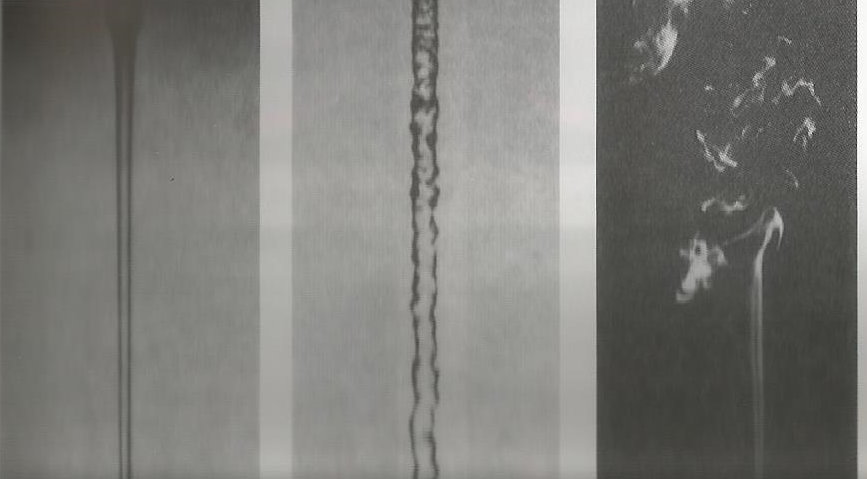 Κων/νος Στεφανίδης
20/10/2015
Φυσικά μεγέθη - αναγκαιότηταΔραστηριότητα 1Παροχή
Α:  Βρύση ανοικτή


Β: Βρύση λίγο ανοικτή
Ποια διαφορά παρατηρείτε στην ποσότητα νερού; 

Αναγκαιότητα

Παροχή δείχνει την ποσότητα του νερού…
Π=V/t
Κων/νος Στεφανίδης
20/10/2015
Οι φάσεις της Διερευνητικής και οι νόμοι (συνέχεια)
Τα φαινόμενα
Ερωτήματα
Υποθέσεις
Πειραματισμός (πραγματικός ή νοητικός ή προσομοίωση)


Συμπέρασμα
Γενίκευση
Επέκταση
Στένωση σωλήνα
Που η παροχή είναι μεγαλύτερη;
……………………..
Υλικά, έλεγχος μεταβλητών, μετρήσεις, οργάνωση, επεξεργασία
Π1=Π2
Στα ασυμπίεστα υγρά …
Γενικά
Συγκεκριμένα
Κων/νος Στεφανίδης
20/10/2015
Νόμοι- Νοητικό πείραμαΔραστηριότητα 1Συνέχεια
Σε ποια διατομή η παροχή είναι μεγαλύτερη;



ΣΥΜ: Π1=Π2
Κων/νος Στεφανίδης
20/10/2015
Οι φάσεις διδασκαλίας Διαδικασιών - Στρατηγικών
Μοντελοποίηση

Καθοδήγηση

Σε ομάδες

Ατομικά
Bernoulli

Τρία προβλήματα

Ένα φύλλο εργασίας με τα βήματα της στρατηγικής - διαδικασίας
Γενικά
Συγκεκριμένα
Κων/νος Στεφανίδης
20/10/2015
Τι  είναι η δραστηριότητα;φως
Φαντασθείτε ένα δρόμο στον οποίο κυκλοφορεί ένα σκουρόχρωμο αυτοκίνητο χωρίς φώτα. Όλα τα φανάρια του δρόμου είναι σβηστά. Δεν υπάρχει ούτε ανταύγεια φωτός από  σπίτια ούτε φως από βιτρίνες. Ξαφνικά ένας μαύρος γάτος περνάει μπροστά από το αυτοκίνητο, όμως ο οδηγός φρενάρει έγκαιρα και δεν τον πατάει.
Πως κατάφερε να τον δει;


(Ομάδες, πλαίσιο)
Ερώτηση
Εποπτεία
Κων/νος Στεφανίδης
20/10/2015
Είναι  δραστηριότητα;
Στο πλαίσιο του μαθήματος ο εκπαιδευτικός λέει:

«Χθες κατάφερα να σβήσω το φως του δωματίου μου και να χωθώ στο κρεβάτι μου πριν το δωμάτιο μείνει στο σκοτάδι. Το κρεβάτι απέχει 3 μέτρα από το διακόπτη του φωτός»
Ερώτηση
Εποπτεία
Κων/νος Στεφανίδης
20/10/2015
Τι  είναι η δραστηριότητα;αίνιγμα
Ένας μαθητής βρίσκεται μπροστά σε μια πόρτα η οποία έχει τρείς όμοιες κλειδαριές. Ο ιδιοκτήτης βρίσκεται στο εσωτερικό του σπιτιού. Ο μαθητής ρωτάει στο θυροτηλέφωνο: «πως θα ανοίξω την πόρτα;» και ο ιδιοκτήτης απαντάει: «κανονικά κάθε κλειδαριά ξεκλειδώνει με το δικό της κλειδί, ίδιο και για τις τρείς. Το πρόβλημα είναι ότι πρέπει να ξεκλειδώσουν ταυτόχρονα.»
Τι θα πρέπει να κάνει ο μαθητής;


(Ομάδες, πλαίσιο)
Ερώτηση
Εποπτεία
Κων/νος Στεφανίδης
20/10/2015
Πηγές εκπαιδευτικού υλικού
Ψηφιακό σχολείο http://digitalschool.minedu.gov.gr
Προσομοιώσεις Phet
ΑΠΣ γυμνασίου 
Χημεία
https://stefanidisk.wordpress.com
https://youtu.be/1v3C7PgK0Uk?t=392
https://youtu.be/5ltjFEei3AI?t=419
Κων/νος Στεφανίδης
20/10/2015